Marginal Zone Lymphoma
December 8, 2021
Course Director
John P. Leonard, MD
Senior Associate Dean for Innovation and Initiatives
Executive Vice Chair, Weill Department of Medicine
Richard T. Silver Distinguished Professor of Hematology & Medical Oncology
Weill Cornell Medical College
New York, New York
Presenter
Leo I. Gordon, MD
Abby and John Friend Professor of Oncology Research
Professor of Medicine
Division of Hematology and Oncology
Northwestern University
Chicago, Illinois
This activity is supported by independent educational grants from 

AstraZeneca, 
Bristol-Myers Squibb 
and 
Epizyme, Inc
This activity is jointly provided by
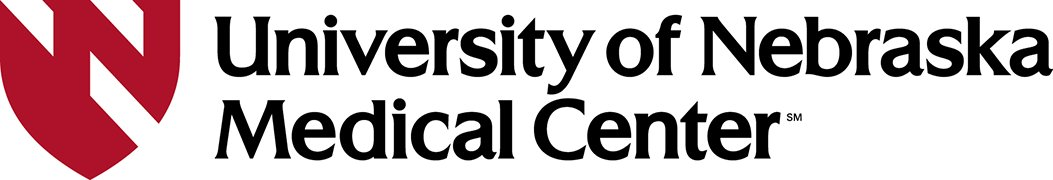 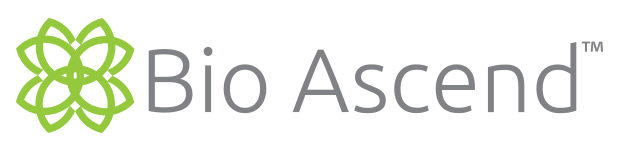 Continuing Education
In support of improving patient care, this activity has been planned and implemented by University of Nebraska Medical Center and Bio Ascend. University of Nebraska Medical Center is jointly accredited by the Accreditation Council for Continuing Medical Education (ACCME), the Accreditation Council for Pharmacy Education (ACPE), and the American Nurses Credentialing Center (ANCC), to provide continuing education for the healthcare team.
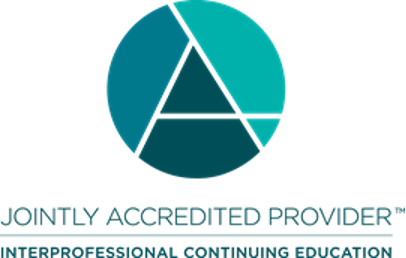 The University of Nebraska Medical Center, Center for Continuing Education designates this live activity for a maximum of 1 AMA PRA Category 1 Credit™. Physicians should claim only the credit commensurate with the extent of their participation in the activity.
6
Disclosure
As a jointly accredited provider, the University of Nebraska Medical Center (UNMC) ensures accuracy, balance, objectivity, independence, and scientific rigor in its educational activities and is committed to protecting learners from promotion, marketing, and commercial bias. All faculty, planners, and others in a position to control continuing education content participating in an accredited continuing education activity are required to disclose all financial relationships with ineligible companies. Ineligible companies are organizations whose primary business is producing, marketing, selling, re-selling, or distributing healthcare products used by or on patients. The accredited provider is responsible for mitigating all relevant financial relationships in accredited continuing education.  Disclosure of these commitments and/or relationships is included in these activity materials so that participants may formulate their own judgments in interpreting its content and evaluating its recommendations. 
 
This activity may include presentations in which faculty may discuss off-label and/or investigational use of pharmaceuticals or instruments not yet FDA-approved. Participants should note that the use of products outside currently FDA-approved labeling should be considered experimental and are advised to consult current prescribing information for FDA-approved indications.  All materials are included with the permission of the faculty. The opinions expressed are those of the faculty and are not to be construed as those of UNMC or Bio Ascend.
7
Disclosures
John P. Leonard, MD
Consulting Fees: ADC Therapeutics, AstraZeneca, Bayer, Bristol-Myers Squibb Company, Epizyme, Kite, a Gilead Company, MEI Pharma, Miltenyi Biotec, Regeneron, Roche/Genentech, Sutro Biopharma 

Leo I. Gordon, MD
Consulting Fees: AstraZeneca, Bristol-Myers Squibb Company, Kite, a Gilead Company, Nordic Nanovector, Novartis
Patent: Gold nanoparticles for lymphoma

Planning Committee
The following planning committee members have nothing to disclose:UNMC: Brenda Ram, CMP, CHCP
Bio Ascend: Patti Bunyasaranand, MS; Dru Dace, PhD; Kraig Steubing
8
Learning Objectives
Evaluate best available evidence regarding treatment for patients with MZL
Assess the implications of emerging clinical trial data regarding MZL treatment approaches
Develop strategies to address complicated MZL cases
9
Reminders
Please respond to the polling questions as they appear on the webinar screen. All responses are anonymous
You will receive a post-program evaluation link at the end of the webinar. Your response is greatly appreciated
A CME request form is available for download at the end of the online program evaluation
The recording of today’s presentation along with downloadable slides will be available at www.oncologycaseclinic.com in about 2 weeks
Visit www.oncologycaseclinic.com to register for upcoming webinars and view past webinars
10
Pre-Assessment Question 1
Which form of marginal zone lymphoma (MZL) is most common?
Nodal MZL
Extra-modal MZL (MALT lymphoma)
Splenic MZL
11
Pre-Assessment Question 2
In the AUGMENT study of lenalidomide plus rituximab (R2) vs rituximab plus placebo in patients with relapsed/refractory indolent NHL, what was the overall response rate (ORR) observed with R2?
~98%
~78%
~58%
~38%
12
Pre-Assessment Question 3
Which of the following PI3K inhibitors is FDA approved for patients with MZL?
Idelalisib
Duvelisib
Umbralisib
Alpelisib
Marginal Zone Lymphoma
Leo I Gordon, MD

Abby and John Friend Professor of Cancer ResearchProfessor in MedicineCo-Director Hematologic Malignancies ProgramDivision of Hematology/OncologyNorthwestern University Feinberg School of MedicineRobert H. Lurie Comprehensive Cancer Center of Northwestern UniversityMedical Director of the John and Lillian Matthews Center for Cellular Therapy
Marginal Zone Lymphoma
Leo I Gordon, MD
Northwestern University Feinberg School of Medicine and the Robert H. Lurie Comprehensive Cancer Center
MZL: Take Home Messages
15
MZL are linked and overlap

Antigen driven

Infection associated

t(11;18) (q21;q21), t(1;14)(p22;q32),  BCL10 and common path to NF-kB

Treat HCV in SMZL

Splenectomy vs. rituximab in SMZL

Nodal and some Extra-nodal MZL could be treated like FL

PI3k inhibitors: Umbralisib FDA approved 2/5/2021

CAR T therapy ZUMA 5
Diagnosis
Treatment and outcome of nodal NZL
SWOG retrospective survey of low-grade NHL patients uniformly treated with CHOP 
	Nodal MZL 	Extranodal MZL (MALT lymphoma) 
10-year survival 	53% 	21% 

All nodal MZL patients were given full-dose CHOP, and showed a survival pattern superimposable on that of advanced FL, but how they would behave with other treatment strategies frequently employed in low-grade lymphomas (such as watchful waiting, single alkylating agents, or new purine analogues, rituximab) is still to be ascertained. 
International survey for the validation of the REAL classification, 
5-year survival, overall	 57% 	 74% 
5-year survival, overall	 57% 	 74% 


Comparisons of patients with International Prognostic Index scores of 0 to 3 showed that those with nodal MZL had lower 5-year overall survival (52% v 88%; P =.025) and failure-free survival (30% v 75%; P =.007) rates than those with extranodal MZL. This discrepancy with the SWOG study might be at least partially due to the higher incidence of advanced disease in the nodal MZBCL group (82%, versus 44% in the extranodal MALT-type group) 173,178. In a French series of non-MALT type MZL from Lyon 156, 4 clinical subtypes were identified, splenic , nodal, disseminated (splenic and nodal), and leukemic (not splenic nor nodal). The nodal cases comprised 30% of patients and showed a more aggressive behaviour. Nodal and disseminated subtypes had shorter median time-to progression (about 1 year.) in comparison with the splenic and leukemic subtypes (median time to progression longer than 5 years). The cases with disseminated disease more often presented with poor prognosis parameters (high LDH and beta 2 microglobulin, poor performance status, bulky disease) and might represent the end-stage of the other subtypes 124,156. However, in all subsets, even if the median time-to progression was short, a prolonged survival was observed (splenic , 9 years; nodal, 5.5 years; disseminated 15 years; , and leukemic 7 years). About half of the nodal and one forth of the disseminated cases presented with more than 50% of large cells or sheets of large B-cells. These patients cases may be considered as having a "transformed" lymphoma at diagnosis or a composite lymphoma with MZL aspect and features of DLBCL. Large cell rich cases were definitely less common in the splenic subsets. This finding may at least partially explain the observed differences in the outcome of different subsets. 
The retrospective nature of this study precludes any conclusion on the therapeutic aspects, but conservative treatments seem recommended for leukemic and splenic subtypes whilst in nodal and disseminated subtypes front-line chemotherapy may be considered. Treatment options may include single agent chlorambucil or fludarabine or combination chemotherapy regimens (such as the CVP or CHOP). Rituximab may also have some efficacy 179. Autologous transplantation has been used in younger patients with adverse prognostic factors and high number of large cells subtypes 156. However, no prospective studies have been conducted so far and treatment decision should be based on the histological and clinical features of the individual patien
MZL: a group of related clinical entities
Leukemic MZL

  Bone marrow and
  Blood involvement
Nodal  MZL

Peripheral LN
Disseminated 
      MZL
	Spleen involvement

	+ Peripheral LN
	+ Bone marrow + Blood +/- Other extranodal      sites
Splenic MZL

 Spleen involvement

    +/- Bone marrow     +/- Blood 
    +/- Hilar splenic LN
    +/- Liver
Extranodal  MZL (MALT type)
Extranodal sites
Thieblemont, Lancet Oncology 2004
18
Marginal Zone B-Cell Lymphomas (MZLs)
WHO CLASSIFICATION

Splenic MZL	~ 1% of all NHLs
Nodal MZL 	~ 2% of all NHLs
Extra-nodal MZL (MALT Lymphoma)	~ 8% of all NHLs
19
Can be Confused with Waldenstrom’s Macroglobulinemia
Both low grade

Both can be CD5 negative

Both can have MyD88 mutation
95% in WM and 5% in MZL

Both can have IgM paraprotein
Higher in WM and lower in MZL
Diagnosis—Immunophenotypic Markers Distinguishing FL from other NHLs
CD5 to distinguish from MCL, CD10 to distinguish from MZL
December 8, 2021
- indicates < 5%; -/+ indicates 5–25%; +/- indicates 25–50%; + indicates > 50%; NT indicates not tested.
[Speaker Notes: Key Point
The absence of CD5 expression is used to distinguish FL from MCL or CLL/SLL, whereas presence of CD10 expression is used to distinguish FL from MZL.
Background
FL biopsies show expression of CD10, bcl-2 and -6, and may or may not show IgD, or CD23 expression.
FL biopsies are negative for CD5, CD43, and cyclin D1.
Bcl-6 expression in FL biopsies is associated with transformation to a more aggressive subtype.
Reference
Vitolo et al. Crit Rev Oncol Hematol. 2008;66:248-61.]
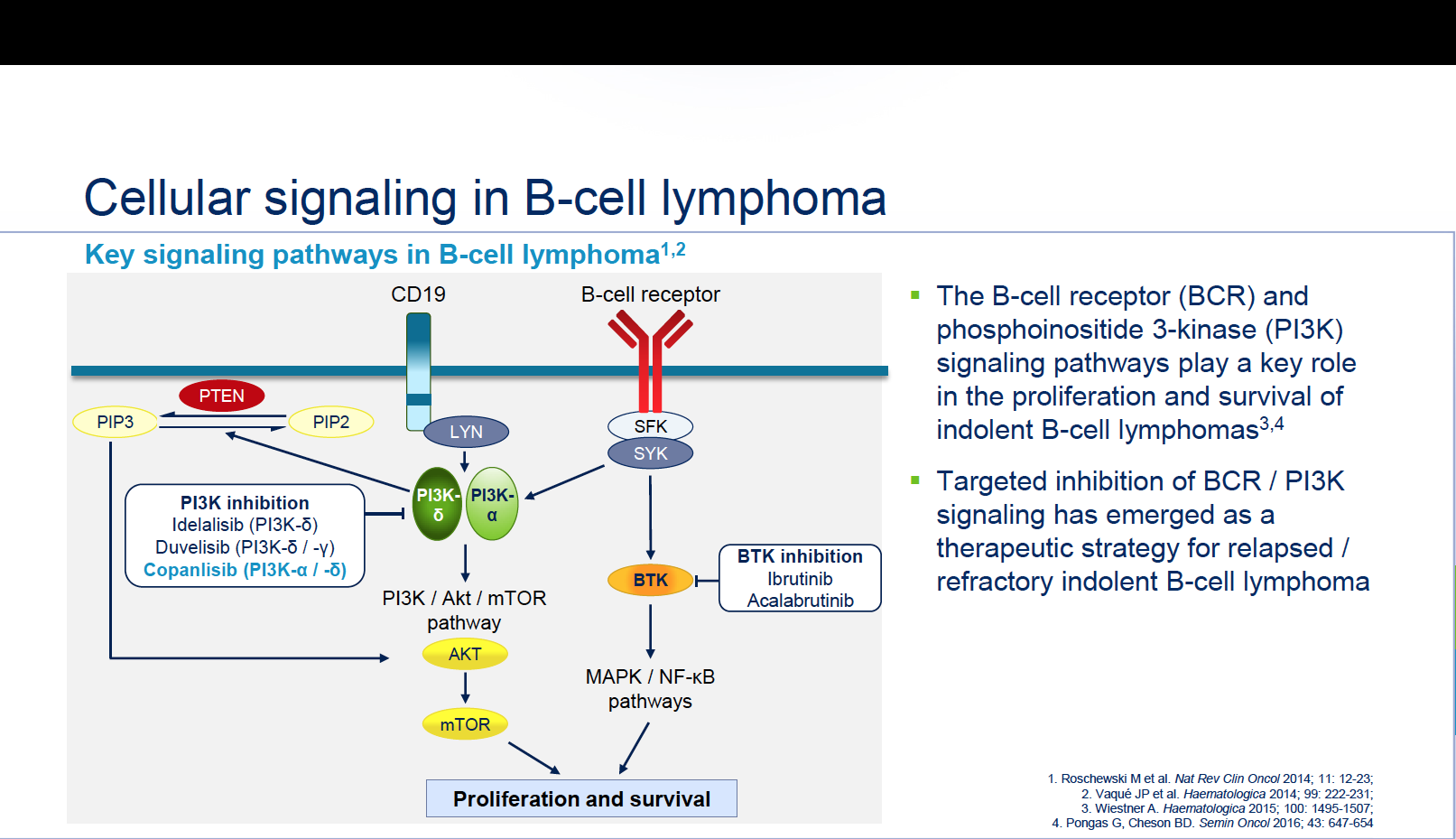 Extra Nodal (MALT) Marginal Zone Lymphoma
23
EN Marginal Zone Lymphoma
Stomach (MALT)

Mid and lower GI tract

Lung (BALT)

Thyroid
Lung

Breast

Skin

Ocular adnexal
December 8, 2021
Diagnosis of MALT lymphoma
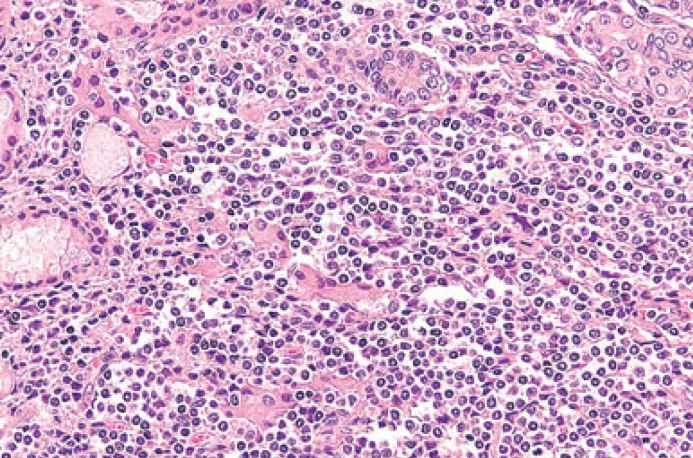 HISTOLOGICAL FEATURES 
centrocyte-like cells (usually)
lymphoepithelial lesions 
plasma cell differentiation
scattered transformed blasts
admixed reactive T-cell
follicular colonisation

IMMUNOPHENOTYPE
CD5, CD10, CD23, cyclin-D1, IgD negative
CD20, CD21, CD35, IgM positive
But up to 25% may be CD5+
December 8, 2021
Isaacson et al. in WHO Classification of Tumours of Haematopoietic &Lymphoid Tissues. IARC, Lyon 2008; pp. 214-7
25
Antigen-driven lymphoma development
Helicobacter pylori in gastric MZL
Borrelia burgdorferi in cutaneous MZL 
Chlamydophila psittaci in some OALs
Campylobacter jejuni  in IPSID
HCV association with some non-MALT MZL
Achromobacter (Alcaligenes) Xylosoxidans in BALT-Lymphoma?
December 8, 2021
Evidence linking  specific microorganisms to MALT lymphoma at different sites
Modified from: MQ Du, J Clin Exp Hematopathol 2007
27
Antigen-driven lymphoma development
Helicobacter pylori in gastric MZL

Borrelia burgdorferi in cutaneous MZL 

Chlamydophila psittaci in some OALs
Campylobacter jejuni  in IPSID

HCV association with some non-MALT MZL

Achromobacter (Alcaligenes) Xylosoxidans in BALT-Lymphoma?
December 8, 2021
28
MALT lymphoma: MYD88 mutations in 6%
Mutations in 3 of 54 EMZL

2 cases with T978C mutation causing the reported L265P substitution. Both with OAMZL involvement and no additional genomic lesions

One case of salivary gland MALT lymphoma, with trisomy's 3 and 18, with novel interstitial 27bp deletion (c.1039_1065del) 
loss of nine amino acids (p.V286_T294del, which precede an internal inhibitory domain which could become disrupted and allow an increased binding of MYD88 to IRAK1/IRAK4)
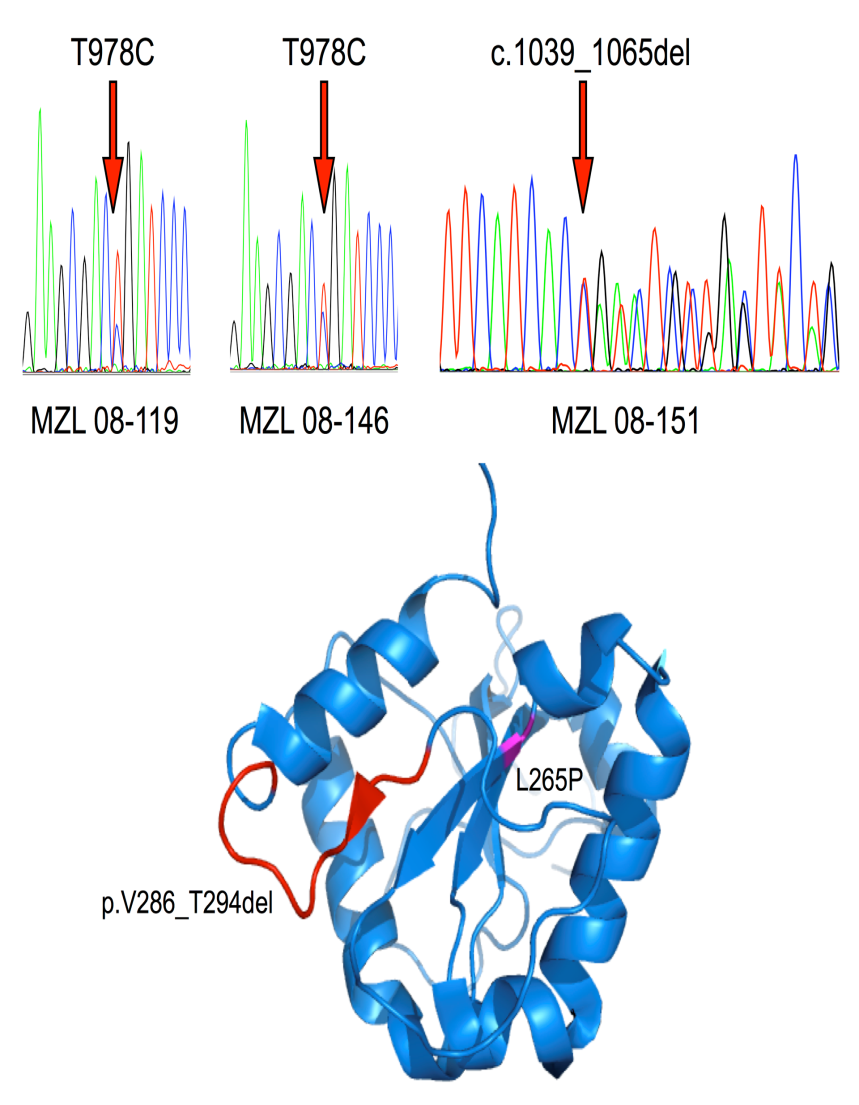 Li et al BJH, 2012
Helicobacter Pylori
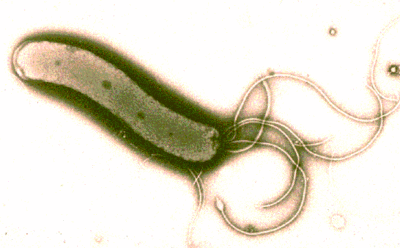 December 8, 2021
H Pylori in Gastric Biopsy
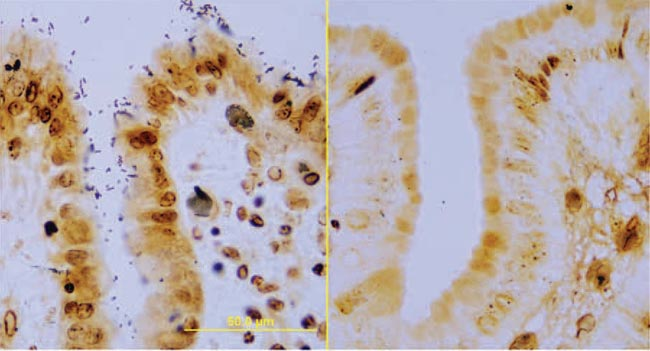 December 8, 2021
The Cag Pathogenicity Island of H.Pylori
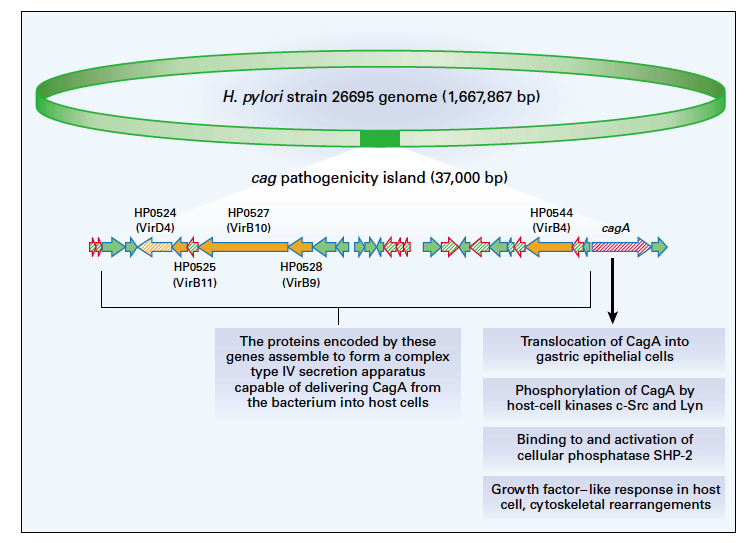 H. pylori and MALT lymphoma: a Model of Tumor Progression
CagA+ strains
H. pylori  chronic gastritis
B
neutrophils activations with release of 
genotoxic 
free radicals
B
strain-specific stimulation
B
B
B
B
B
B
contact-dependent       B-cell stimulation
T
B
B
B
B
T
geneticalterations
B
B
B
T
T
B
T
antigen selection autoimmunity
B
H. pylori-dependent MALT lymphoma
mucosal 
T-cell proliferation
B-cell proliferation
BCL10 and MALT1translocations
additional genetic damages
H. pylori-independent MALT lymphoma
DLBCL
Ferrucci & Zucca, BJH 2007
33
“Radicals” accused of causing MALT Lymphoma1
3 early genomic events
2Trisomy 3
3t(11;18)(q21;q21)
4,5t(1;14)(p22;q32)

t(11;18)(q21;q21) and t(1;14)(p22;q32)may converge on NF kB pathway
1Barth and Moller Blood (2003)102:777
2Wotherspoon et al BLOOD (1995) 85:2000
3Ott et al Cancer Res (1997) 57:3944
4Willis et al Cell (1999) 96:35
5Zhang et al Nat Genet (199) 22:63
December 8, 2021
34
“Radicals” Accused of Causing MALT Lymphoma
1association of t(11;18)(q21;q21),  gastric MALT and Cag A strains of h pylori
Most in lung and stomach (38% and 24%), vs. 1% in salivary gland
Chromosomal damage cause by PMN leading to oxidative stress



2glutathione S-transferase GST T1 null and IL-2 RN2/2 associated with gastric MALT, so implicating defense against oxidative stress
Yee et al BLOOD (2003) 102:1012
Rollinson et al BLOOD (2003) 102:107
December 8, 2021
Case 1
65-year-old man

Belching and GERD symptoms

EGD shows ulcers

Biopsy shows…
December 8, 2021
Gastric Biopsy Case 1
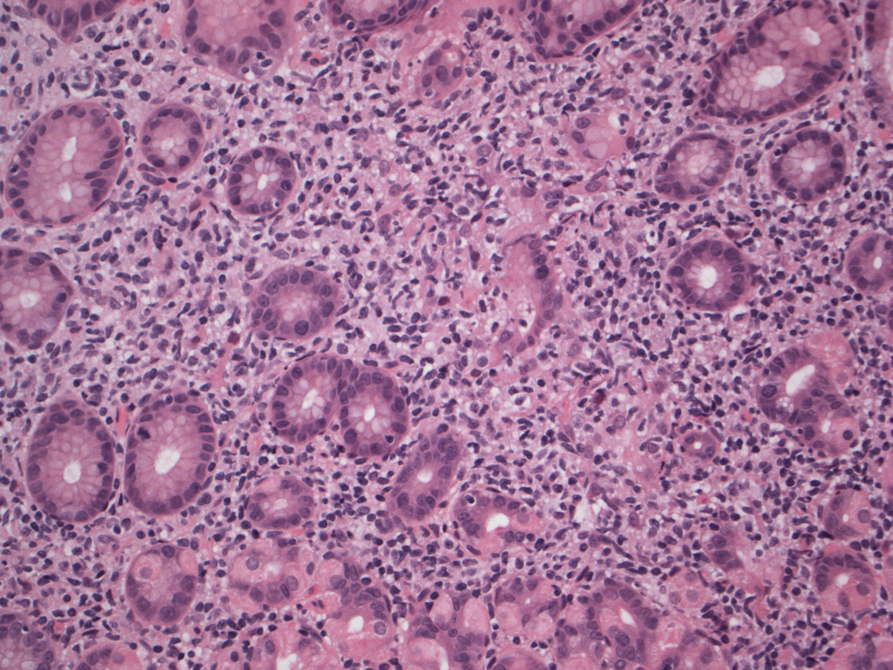 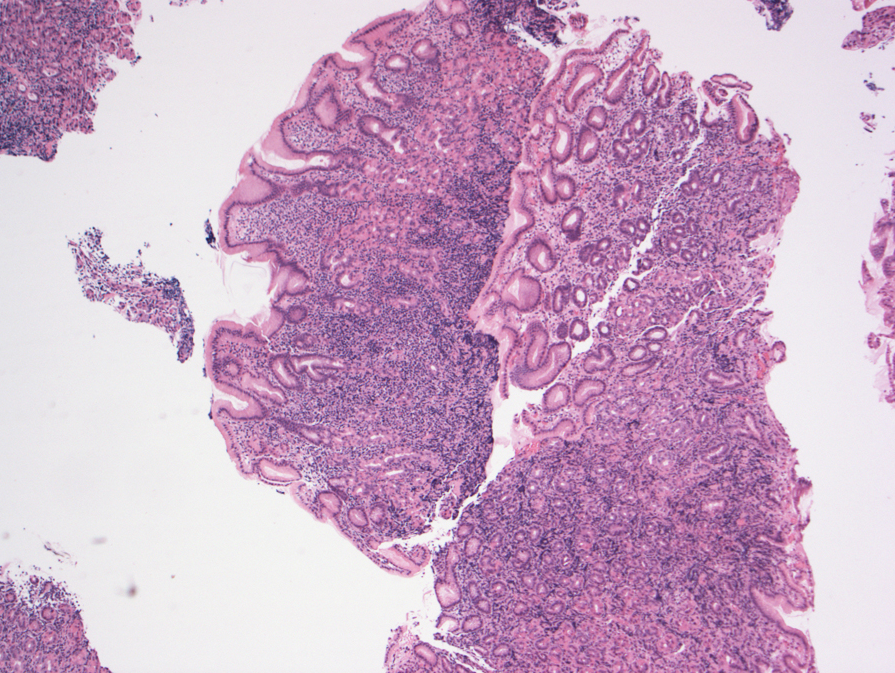 H pylori negative
t (11;18) negative
What Next?
Bone Marrow

CT scan/PET scan

Peripheral Blood Flow

Breath Test

H pylori antibodies
December 8, 2021
Staging CT Scan
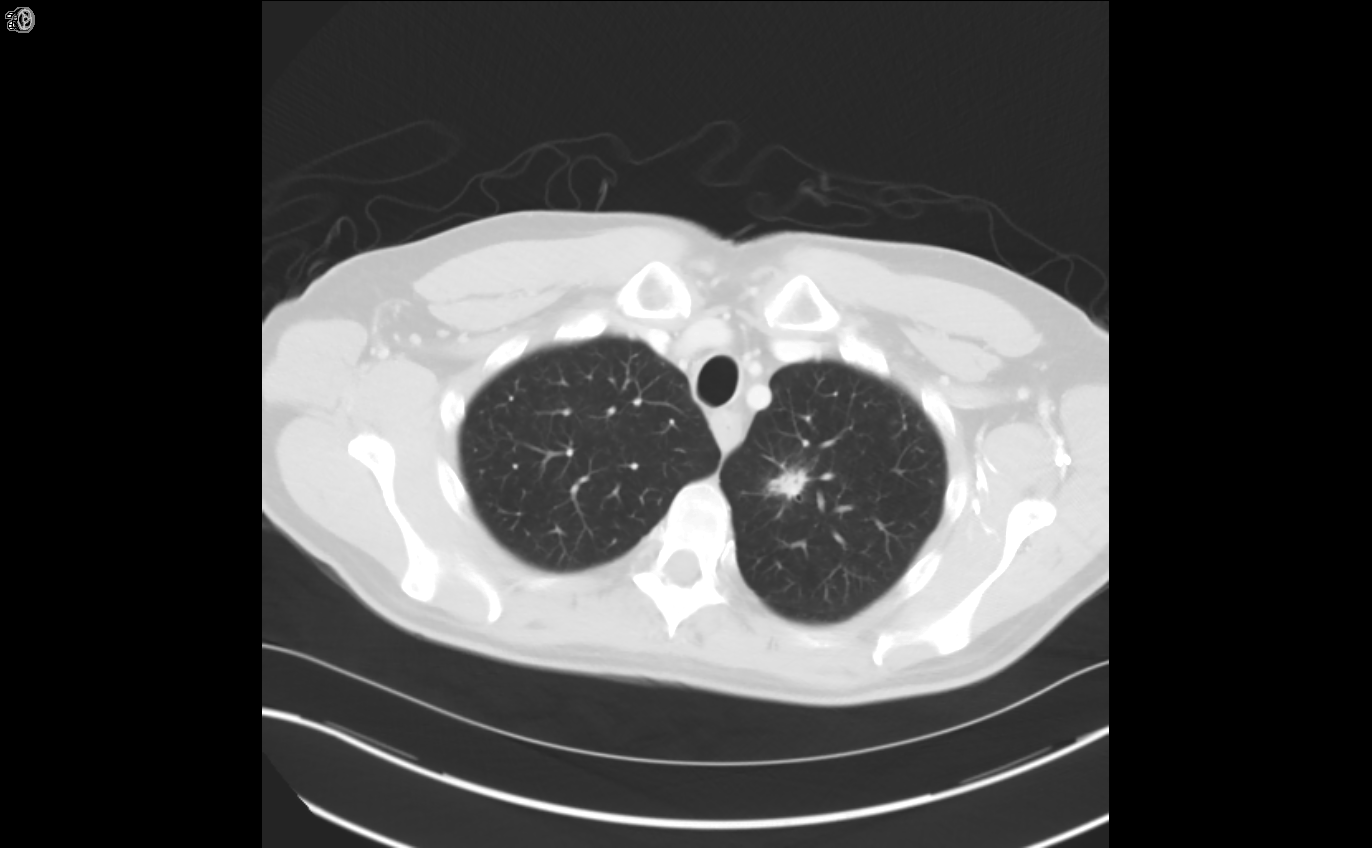 Diagnostics: Would you do a PET-CT scan?
Yes


No
December 8, 2021
PET-CT
We did

Shows FDG hyper-metabolism in the lung lesion
		SUV=8.5
December 8, 2021
What is the Next Step?
Antibiotics

Radiation to stomach

Wedge resection lung lesion

Observation

Rituximab
December 8, 2021
[Speaker Notes: Note from NCCN: changed ‘Rituxan’ to ‘rituximab’.]
What might excision of lung mass show?
Hamartoma

Primary lung cancer

MALT lymphoma

DLBCL

Histoplasmosis
December 8, 2021
[Speaker Notes: Note from NCCN: Query for Dr Gordon – for the purpose of story flow, should the next slide be shown BEFORE the present slide? 

LG: I wanted audience to guess at answer]
Excision of Lung  mass
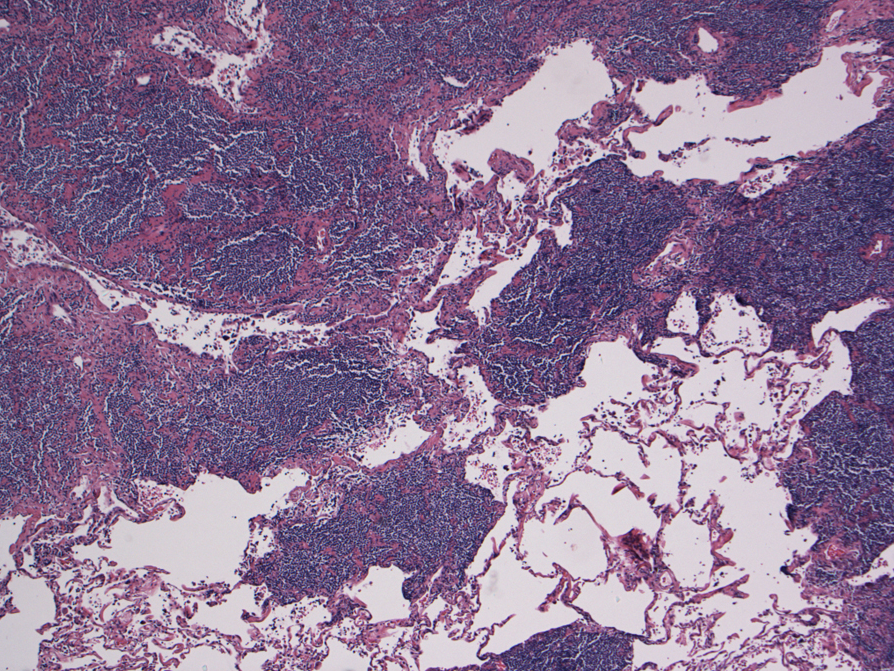 [Speaker Notes: Note from NCCN: Query for Dr Gordon – for the purpose of story flow, should this be shown BEFORE the previous slide?

LG: I wanted audience to try to guess what the biopsy would show, since lymphoma was a bit if a surprise here]
What Treatment ?
Radiation to stomach

Rituximab +/- radiation to the stomach

Antibiotics

Chlorambucil and rituximab

Y90-ibritumomab tiuxetan
December 8, 2021
[Speaker Notes: Note from NCCN: changed brand names to generic drug names, ie, ‘Rituxan’ to ‘rituximab’ and ‘Zevalin’ to ‘ibritumomab tiuxetan’.]
45
EN Marginal Zone Lymphomas
Observation (skin, lung, breast)

Local therapy (surgery, radiation)

Antibiotics (for H pylori or rarely chlamydia)

Systemic therapy
Splenic Marginal Zone Lymphoma
Case 2
60-year-old with pancytopenia

Early satiety

Exam: splenomegaly

WBC=3.3, ANC=1.2, platelets=95k

Smear shows…
December 8, 2021
Blood Smear Case 2
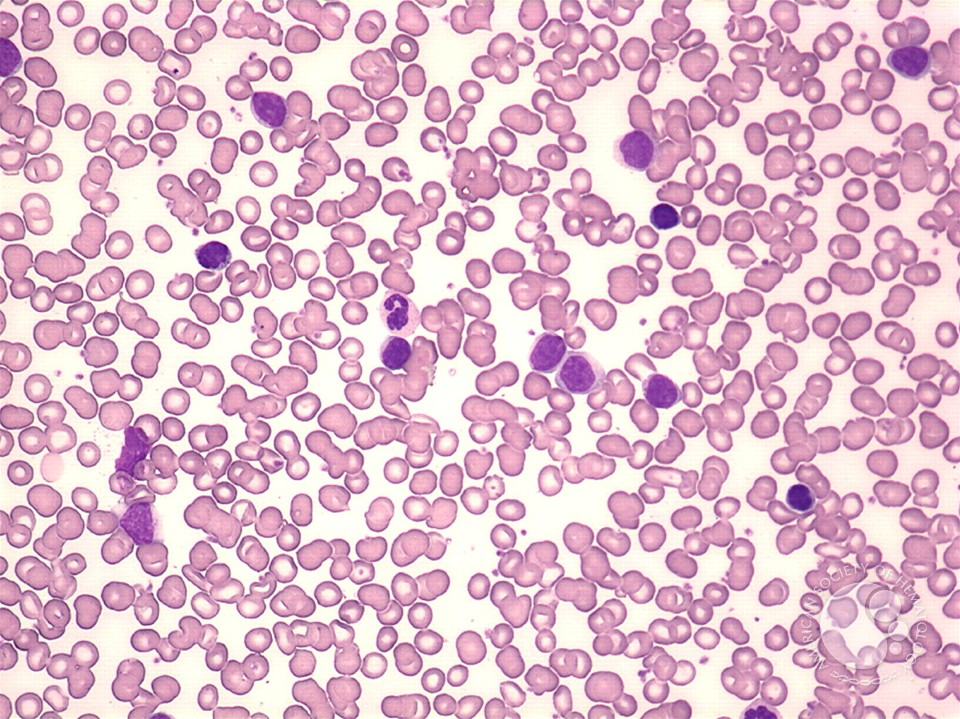 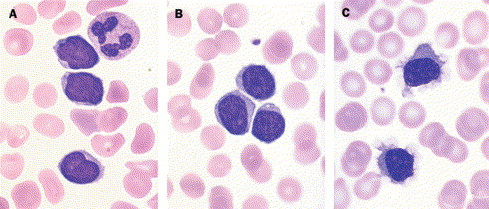 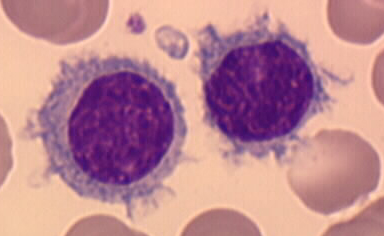 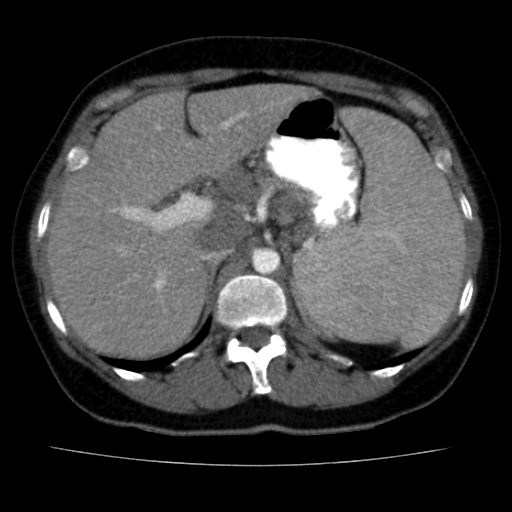 Enlarged Spleen
What next ?
Bone Marrow

Peripheral Blood Flow

Splenectomy

Liver biopsy

Right SCV node biopsy
December 8, 2021
Case 2 Peripheral Blood Flow
CD20++

CD5 negative

CD10 negative

Cyclin D1 negative

Hepatitis C negative

Diagnosis : SMZL
December 8, 2021
Case 2 What Treatment?
Observation

Chlorambucil

Chlorambucil and rituximab

Rituximab

Splenectomy
December 8, 2021
[Speaker Notes: Note from NCCN: corrected spelling to ‘chlorambucil’; also changed brand name ‘Rituxan’ to ‘rituximab’.]
Lymphoma Presenting in Spleen
Primary in Spleen
SMZL
HCL and Variants
B-PLL
T-LGL
Hepatosplenic T-cell

Primary Splenic Presentation of Nodal Lymphoma
MCL
FL
DLBCL
T-cell/histiocyte rich DLBCL
Iannitto and Tripodo. Blood 2011; 117: 2585
SMZL and Hepatitis C
Hepatitis C has been associated with SMZL (Silvestri et al Ann Oncol 1998;9:499


Treatment of Hep C (IFN, ribavirin) may impact response in SMZL (Hermine et al NEJM 2002;11:89)
Treated 9 patients with IFN and ribavirin
5 no prior therapy, 2 splenectomy, 1 chemotherapy
6/9 had cryoglobulinemia (purpura, neuropathy, arthralgia)
December 8, 2021
Treatment Options in SMZL
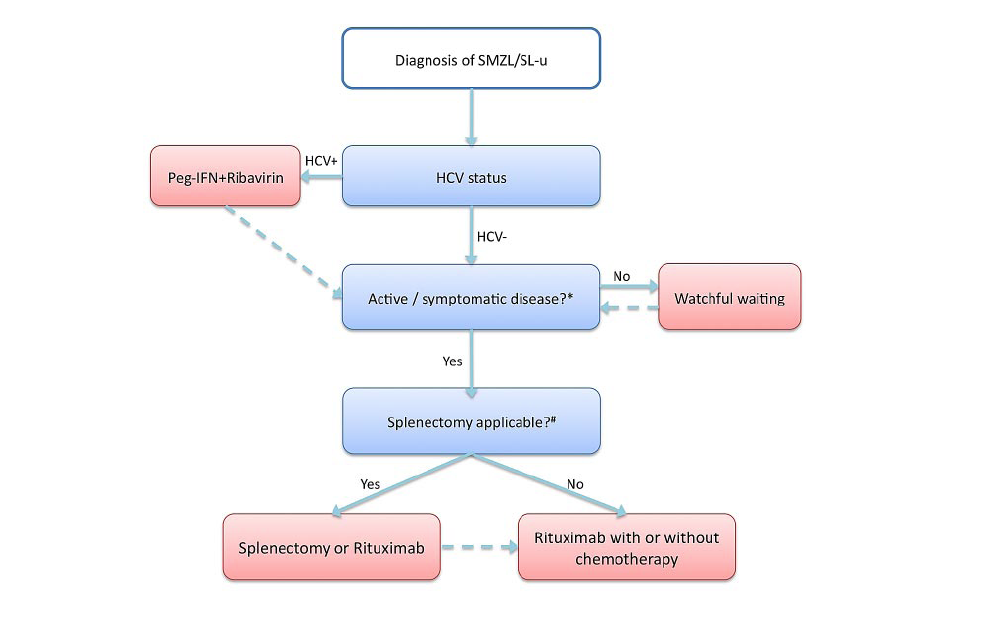 December 8, 2021
Nodal Marginal Zone Lymphoma
57
Case #3
60-year-old man with adenopathy
SPEP shows clonal IgM=300 mg/dL
Bx shows small lymphocytes with plasmacytic differentiation, MyD88+
CT shows disease above and below the diaphragm
Marrow shows interstitial lymphoid infiltrate with plasmacytic differentiation and MyD88+
What is the diagnosis?
58
Case #3
MZL
Waldenstrom's macroglobulinemia
59
Case #3
Observation
Rituximab-based therapy (monotherapy, BR, R-CHOP, R2)
Ibrutinib
Zanubrutinib
Copanlisib
60
Case #3
Two years later he has progression and symptoms and AIHA

Re-biopsy shows the same morphology

Now what?
61
Case #3
Observation
Rituximab-based therapy (monotherapy, BR, R-CHOP, R2)
Ibrutinib
Zanubrutinib
Copanlisib
62
Case #3
He is treated with BR and has complete response
Should he get maintenance rituximab?
In 2019 ?
In 2021 ?
63
Case #3
3 years later he relapses with symptoms

Options ?
64
Case #3
Observation
Rituximab-based therapy (monotherapy, BR, R-CHOP, R2)
Ibrutinib
Zanubrutinib
Copanlisib
65
Nodal Marginal Zone Lymphoma
Present like FL

Multiple nodal sites

May be observed

Most usually not very FDG avid

Treatment historically has been like FL
Systemic treatment of Marginal Zone Lymphoma
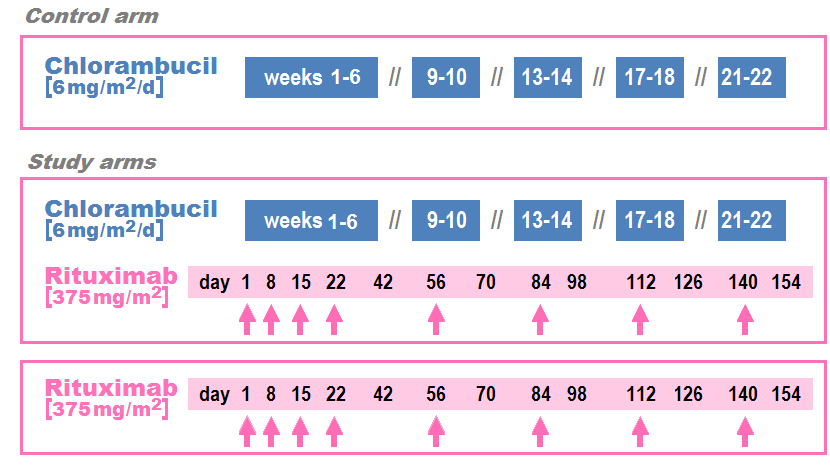 Zuca et al ICML 2013
Systemic treatment of Marginal Zone Lymphoma
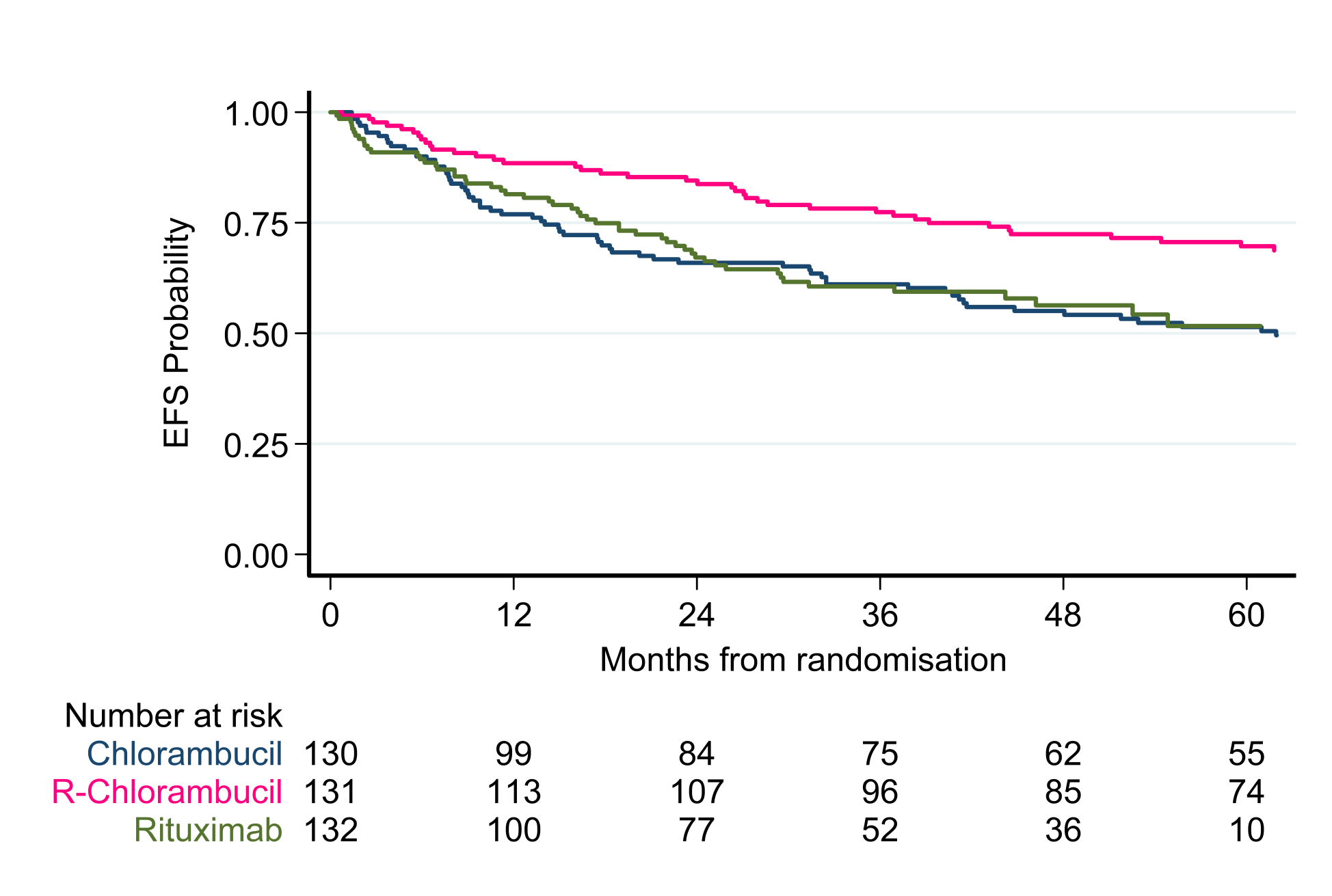 December 8, 2021
Zuca et al ICML 2013
Systemic treatment of Marginal Zone Lymphoma: “StiL Trial” BR vs R-CHOP
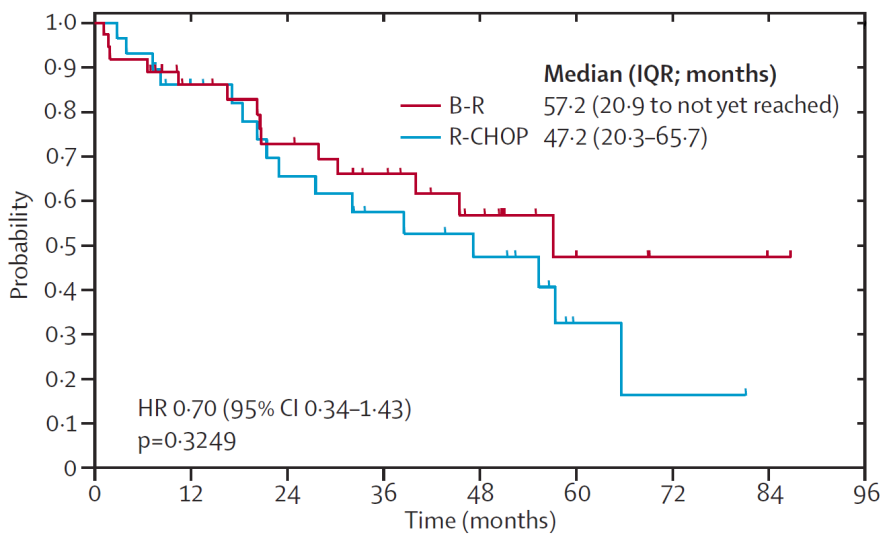 Rummel et al Lancet 2013; 381(9873):1203
AUGMENT: A Phase III Randomized Study of Lenalidomide Plus Rituximab (R2) vs Rituximab/Placebo in Patients With Relapsed/Refractory Indolent Non-Hodgkin Lymphoma
John P. Leonard,1 Marek Trneny,2 Koji Izutsu,3 Nathan H. Fowler,4 Xiaonan Hong,5 Jun Zhu,6 Huilai Zhang7 Fritz Offner,8 Adriana Scheliga,9 Grzegorz Nowakowski,10 Antonio Pinto,11 Francesca Re,12 Laura Maria Fogliatto,13 Phillip Scheinberg,14 Ian Flinn,15 Claudia Moreira,16 David Liu,17 Stacey Kalambakas,17 Chengqing Wu,17 Pierre Fustier,18 and John G Gribben,19 on behalf of the AUGMENT study investigators
1Meyer Cancer Center, Weill Cornell Medicine and New York Presbyterian Hospital, New York, NY; 2Charles University Hospital, Prague, Czech Republic ; 3National Cancer Center Hospital, Tokyo, Japan; 4The University of Texas MD Anderson Cancer Center, Houston, TX; 5Fudan University Shanghai Cancer Center, Shanghai, China; 6Beijing Cancer Hospital, Beijing, China; 7Tianjin Medical University Cancer Institute and Hospital, Tianjin, China; 8UZ Gent, Gent, Belgium; 9INCA Instituto Nacional De Câncer, Rio de Janeiro, Brazil; 10Mayo Clinic, Rochester, MN; 11Istituto Nazionale Per Lo Studio E La Cura Dei Tumori Fondazione Giovanni Pascale, Napoli, Italy; 12Azienda Ospedaliero-Universitaria di Parma, Parma, Italy; 13Hospital de Clinicas de Porto Alegre, Porto Alegre, Brazil; 14 Division of Hematology, Hospital A Beneficência Portuguesa, São Paulo, Brazil; 15SCRI Tennessee Oncology Nashville, Nashville, TN; 16Instituto Português de Oncologia Do Porto Francisco Gentil Epe, Porto, Portugal; 17Celgene Corporation, Summit, NJ; 18Celgene Corporation, Boudry, Switzerland; 19Centre for Haemato-Oncology, Barts Cancer Institute, London, United Kingdom
[Speaker Notes: ASH 2018 Presentation Information
Title: AUGMENT: A Phase III Randomized Study of Lenalidomide Plus Rituximab (R2) vs Rituximab/Placebo in Patients with Relapsed/Refractory Indolent Non-Hodgkin Lymphoma
Session Name: 623. Mantle Cell, Follicular, and Other Indolent B-Cell Lymphoma—Clinical Studies: Antibodies, Immunomodulators, and BTK Inhibitors in Indolent NHL 
Session Date: Sunday, December 2, 2018 
Session Time: 4:30 PM - 6:00 PM 
Presentation Time: 4:30 PM 
Room: San Diego Convention Center, Hall AB
Presentations are projected and formatted here in 16:9 format]
Study design: Randomized double blind phase III trial
≤ 12 cycles or until PD, relapse, or intolerability
R-lenalidomide (R2)
Rituximab: 375 mg/m2 d1, 8, 15, 22 of cycle 1; d1 of cycles 2-5
Lenalidomide: 20 mg/d*, d1-21/28 (12 cycles)
5-year follow-up for OS, SPMs, subsequent treatment, and histological transformations
Relapsed/refractory FL and MZL
 (N = 358)
*10 mg if CrCl between 30 to 59 mL/min.
1:1
R-placebo
Rituximab: 375 mg/m2 d1, 8, 15, 22 of cycle 1; d1 of cycles 2-5
Placebo: matched capsules (12 cycles)
Stratification
Prior rituximab (yes vs no)
Time since last therapy (≤ 2 vs > 2 y)
Histology (FL vs MZL)

Key eligibility criteria
MZL or FL (grades 1-3a) in need of treatment
≥ 1 prior chemotherapy, immunotherapy or chemoimmunotherapy
Not rituximab refractory
Prophylactic anticoagulation / antiplatelet Rx recommended for at risk patients
Growth factor use was allowed per ASCO/ESMO guidelines1,2
Primary endpoint: PFS by IRC (2007 IWG criteria w/o PET)
NCT01938001
1. Crawford et al. Ann Oncol. 2010;21 Suppl 5:248-251. 2. Smith et al. J Clin Oncol. 2015;33:3199-3212.
Response (ITT)
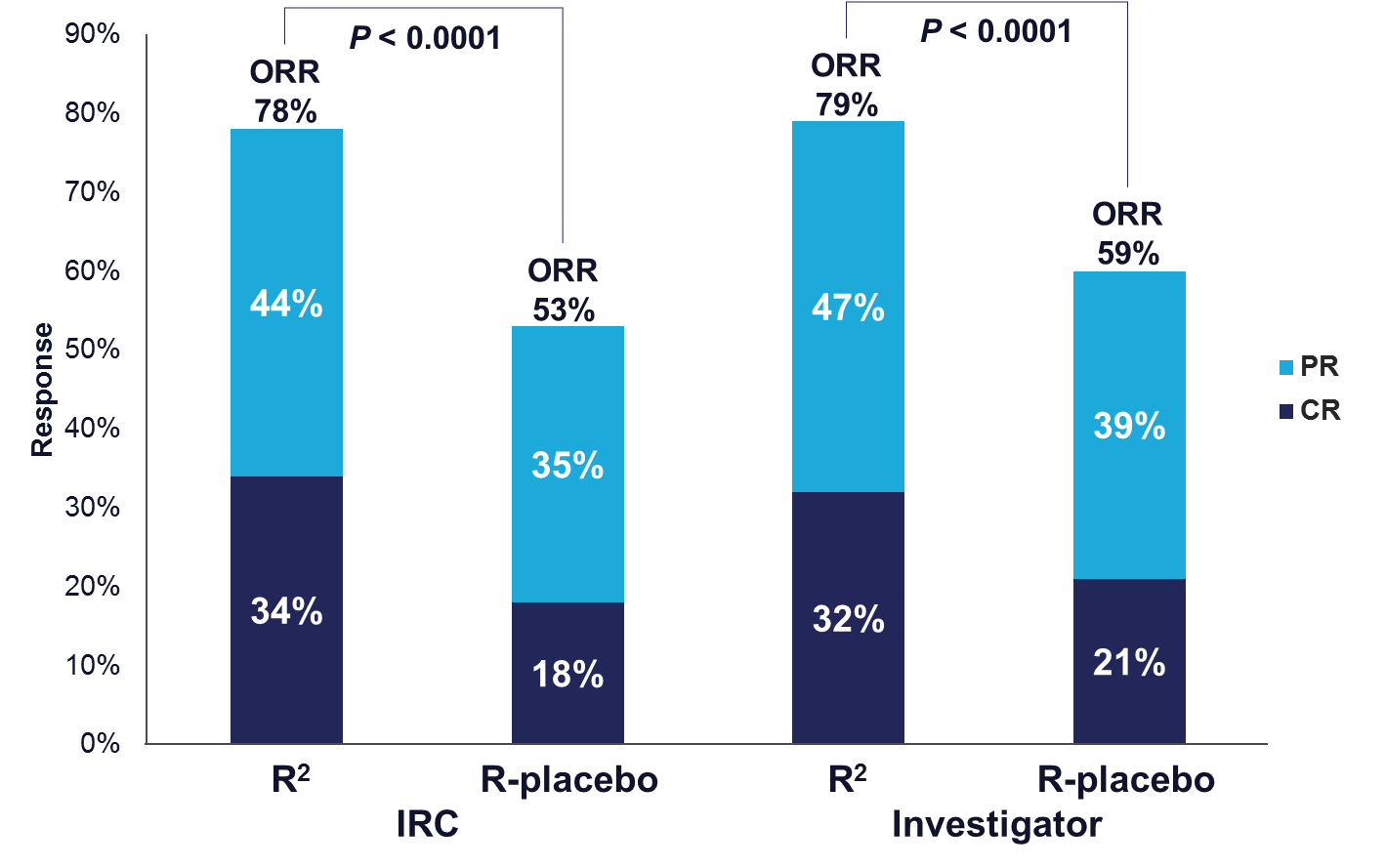 Median DOR was 36.6 mo (95% CI, 22.9-NR) for R2 vs 21.7 mo (95% CI, 12.8-27.6) for R-placebo, HR 0.53 (95% CI, 0.36-0.79), P = 0.0015
Primary endpoint: progression-free survival (ITT, IRC)
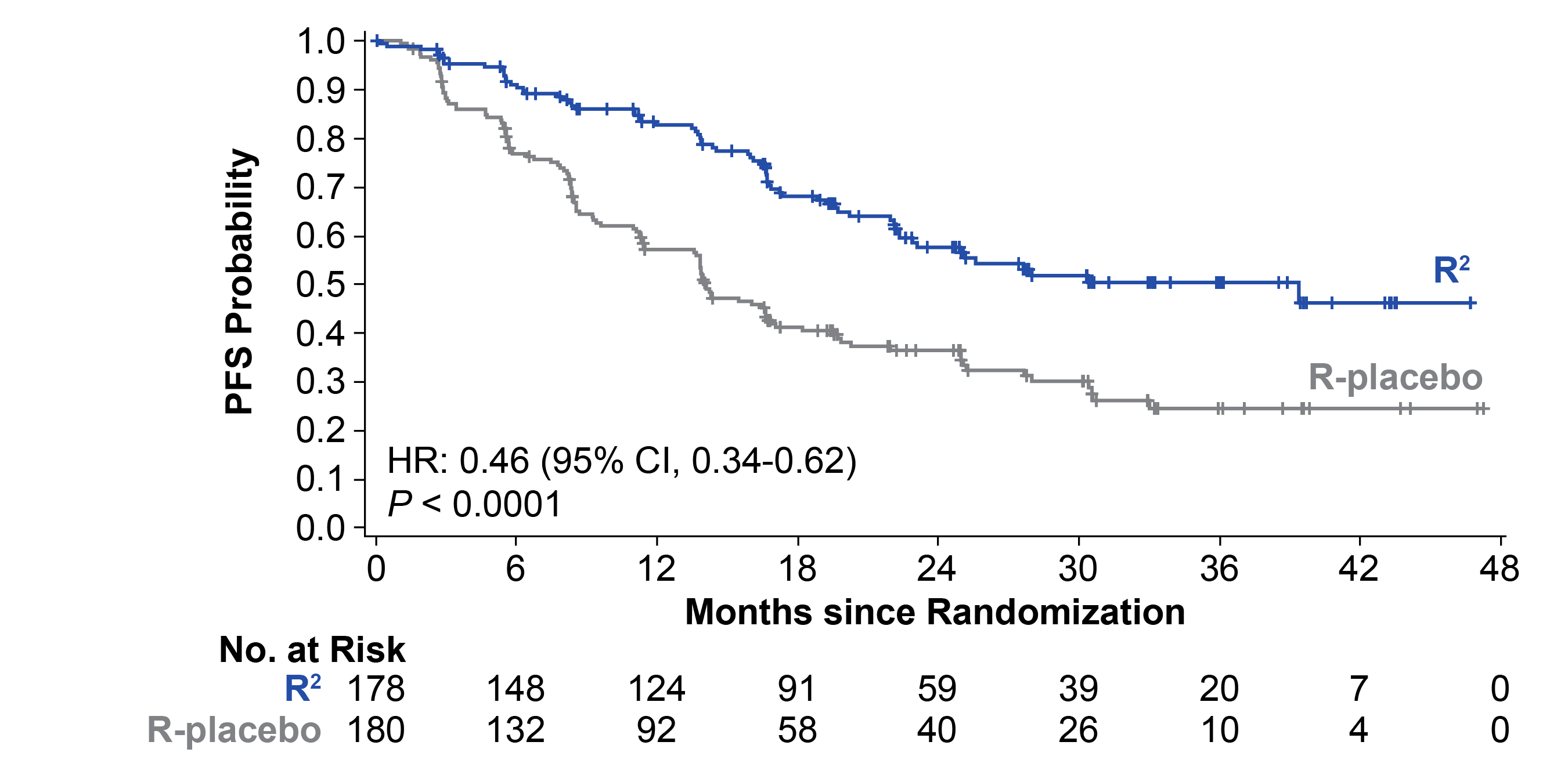 PFS by IRC*
Median follow up: 28.3 months
Magnify Trial (for MZL): Induction R2 followed my maintenance R
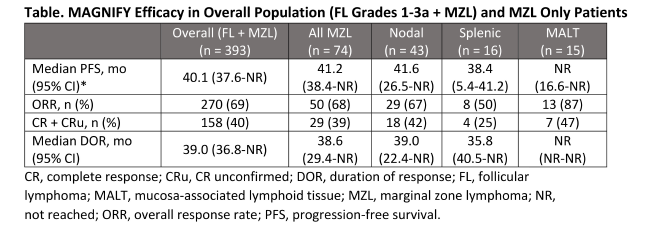 Coleman et al ASH 2020 Abstract 1123
74
Magnify Trial (for MZL): Induction R2 followed by maintenance R
Coleman et al ASH 2020 Abstract 1123
Ibrutinib in Marginal Zone Lymphoma: PCYC 1121
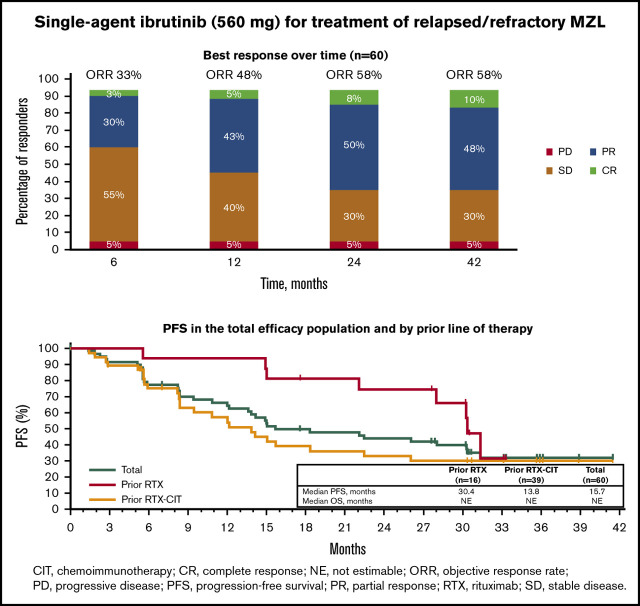 n=63
ibrutinib 560
Prior R or R-chemotherapy
ORR 58%
DOR 28 m
ORR was 
63% EN 
47% Nodal 
62% Splenic
Noy et al BLOOD 2017; 129 (16):2224
Noy et al Blood Adv 2020 4(22):57873
The MAGNOLIA Trial: Zanubrutinib in R/R Marginal Zone Lymphoma
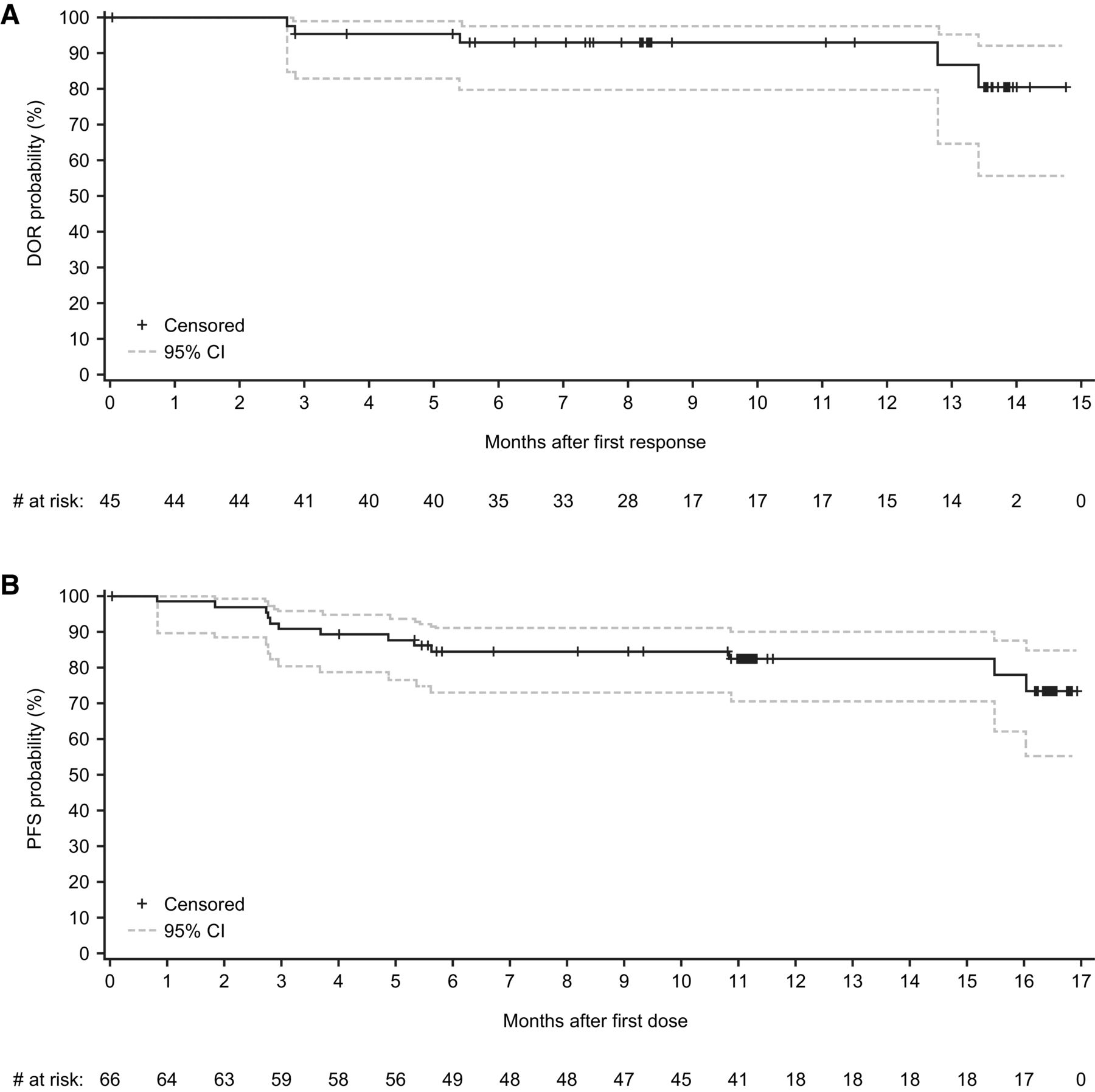 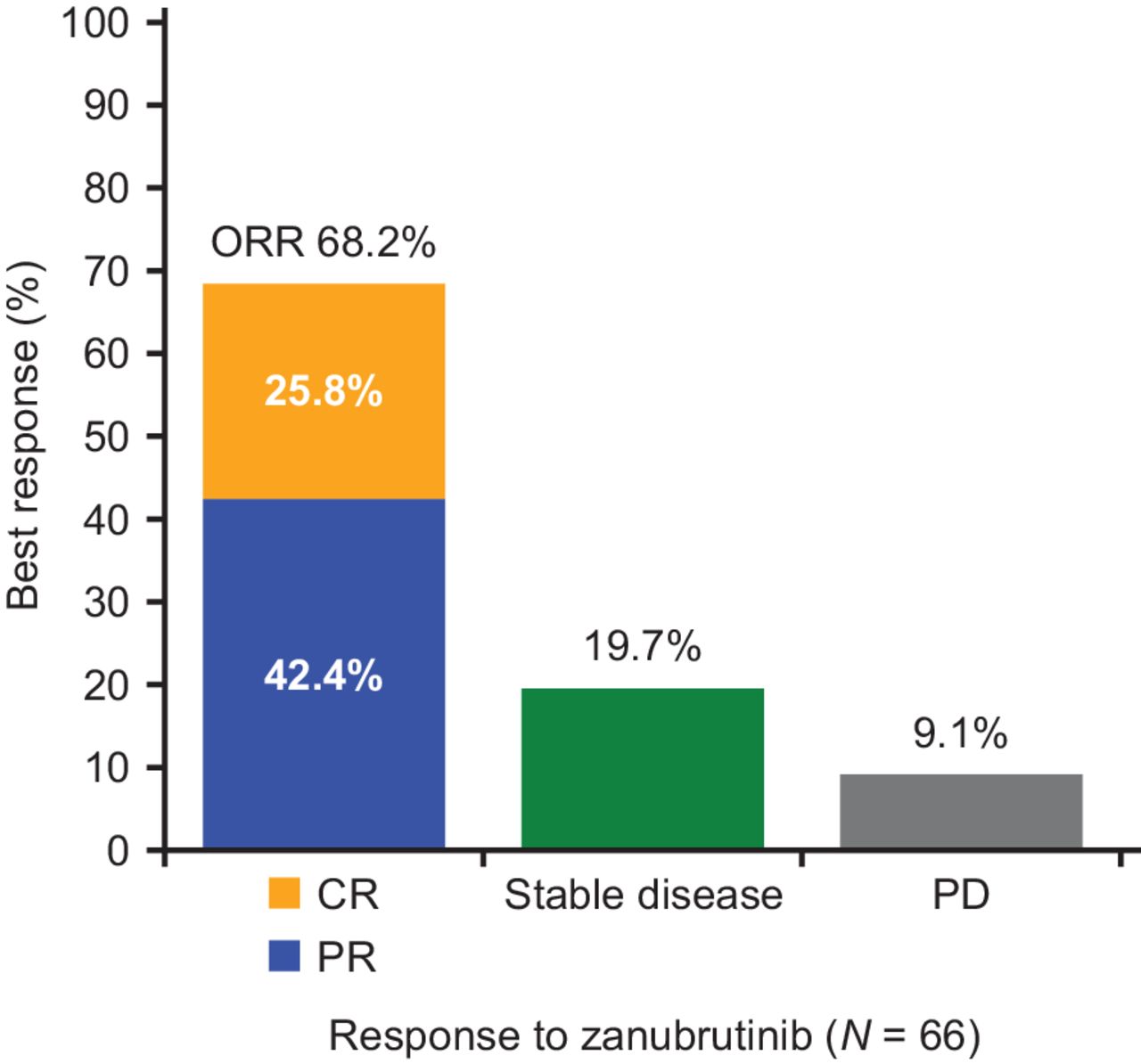 Phase II
1 prior line or >
31 sites, 9 countries
n=68
Zanubrutinib 320
PET response
Opat et al Clin Cancer Res 20221; 27:6323
Novel Treatments
PI3K Inhibitors: Idelalisib, duvelisib, Copanlisib Umbralisib
CAR T
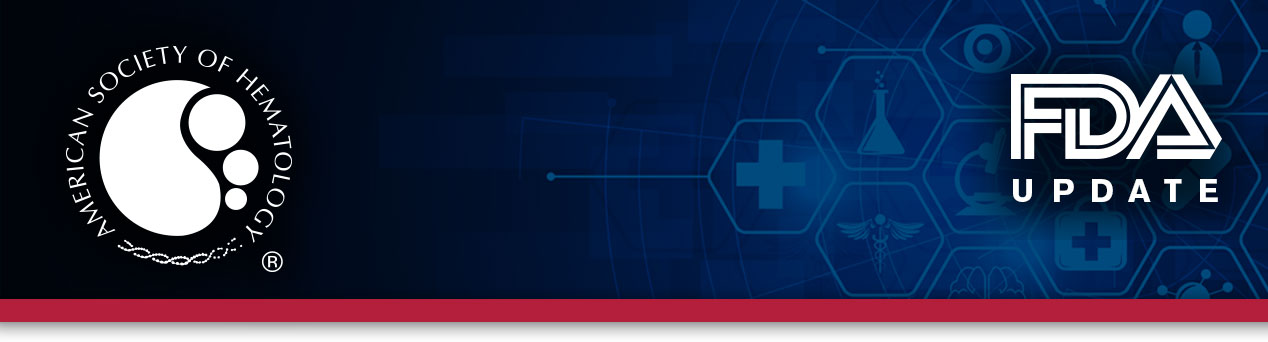 FDA grants accelerated approval to umbralisib for marginal zone lymphoma and follicular lymphoma

February 5, 2021
UTX-TGR-205 (NCT02793583)
PI3K Inhibitors
1st generation PI3K δ inhibitor: 
Idelalisib

2nd generation PI3K δ inhibitors: 
Umbralisib (TGR-1202) 
INCB050465

Dual PI3K inhibitor (δ and γ): 
Duvelisib (IPI-145)
Umbralisib: Inhibitor of PI3Kδ and Casein Kinase-1ε
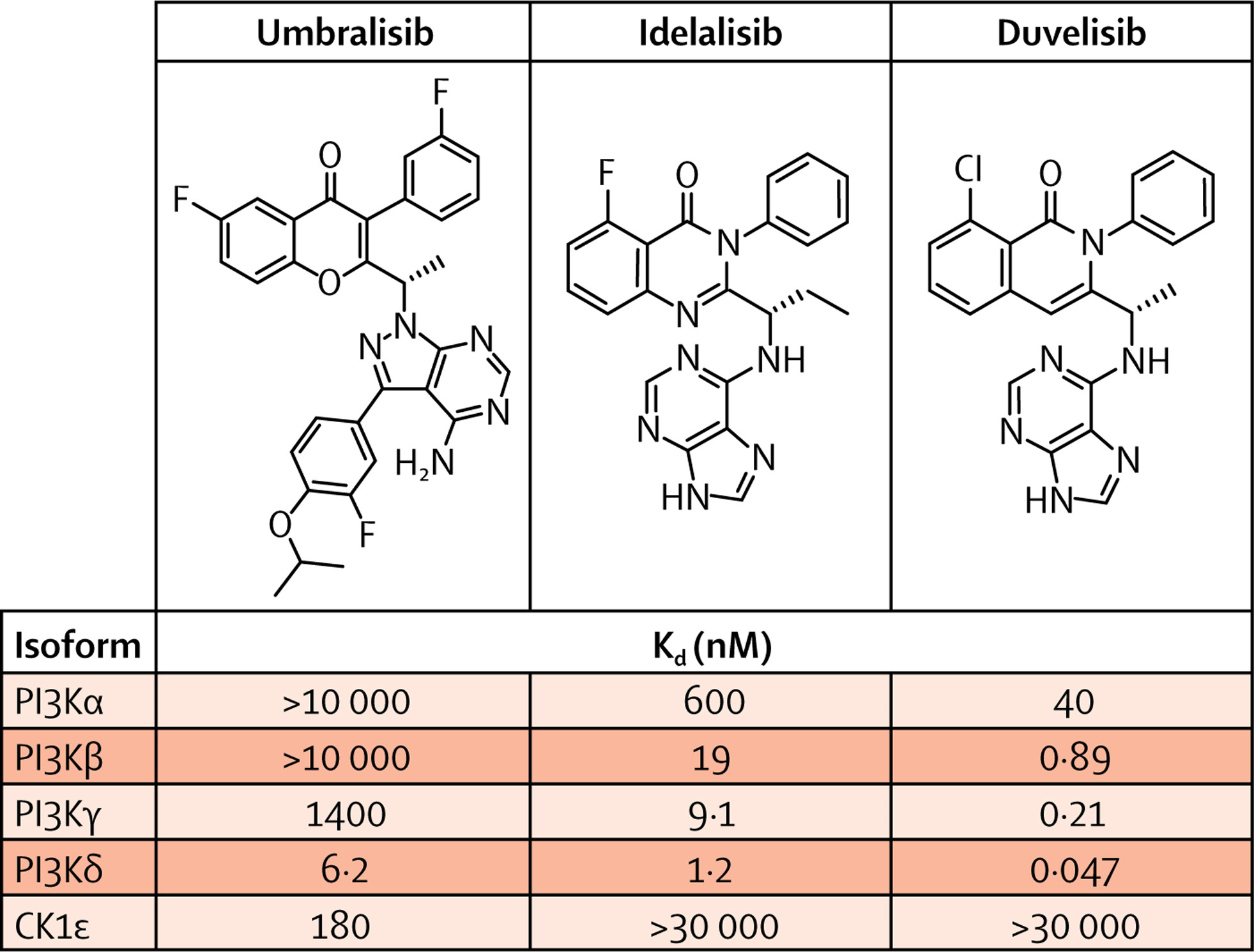 Umbralisib is an inhibitor of PI3K isoform p110δ:
structurally distinct from idelalisib and duvelisib
Has demonstrated improved isoform selectivity 

Limited inhibition of CYP450

PK profile that allows once-daily oral dosing
The impact of differences in the mechanism of action is unknown, and these findings do not enable safety or efficacy comparisons between these compounds
Burris HA, et al. Lancet Oncol. 2018 Feb 20
Relapsed or Refractory CLL and other NHL: An Open-Label, Phase 1, Dose-Escalation, First-in-Human Study
Study Schema
Relapsed≥ 1and or refractory Lymphoma, CLL cHL or T cell

>1 prior regimen prior treatment regimen
Umbralisib 50 – 1800 mg*# PO QD Days 1 – 28
ORUmbralisib (micronized) 200 – 1800 mg*# PO QD Days 1 – 28
Until PD, unacceptable toxicity, or withdrawal of consent
*Intra-patient dose escalation permitted for patients in earlier cohorts following establishment of safety at higher doses.
Response assessments were performed every two cycles until cycle 12, and then at least every six cycles
Pneumocystis jiroveci pneumonia prophylaxis was permitted but not mandated during the study
Burris HA, et al. Lancet Oncol. 2018 Feb 20
Umbralisib Monotherapy Phase I Trial Relapsed/Refractory CLL and Lymphoma - Clinical Activity*
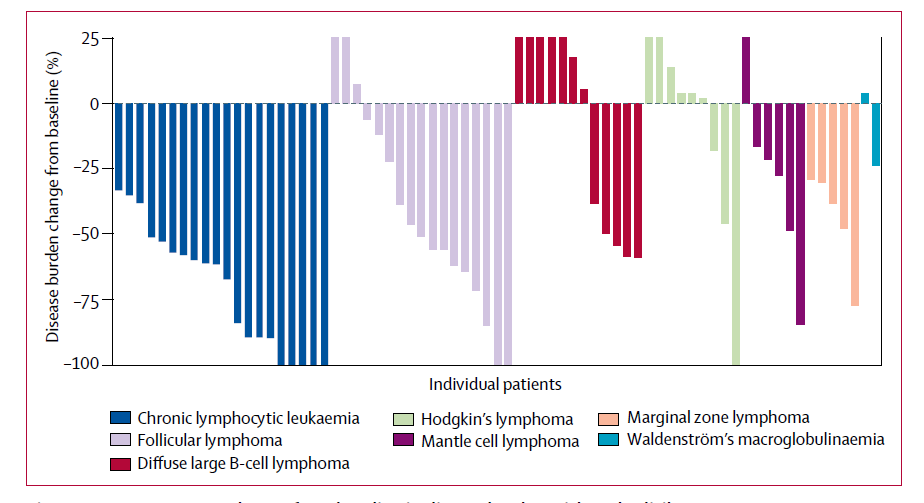 CLL
FL
MZL
*Best percentage change from baseline in disease burden with umbralisib treatment
Burris HA, et al. Lancet Oncol. 2018 Feb 20
More PI3K inhibitors: Unity Trial: Ubralisib and Ublituximab (U2)
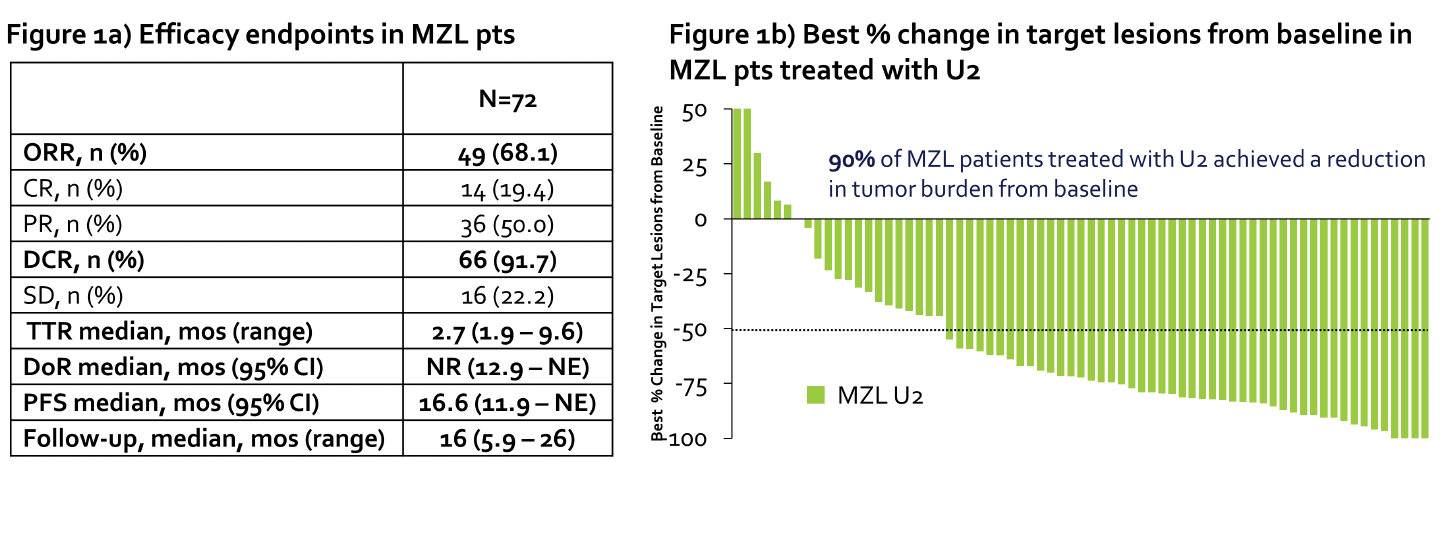 Regimen

Umbralisib 800 mg QD till PD
Ublituximab  IV day 1, 8,15 (C-1) then
Monthly C 2-6 then q3 months x 2 years
Toxicity 

49% diarrhea 

30% nausea
Chavez et al ASH 2021 Abstract 45 Session 623
More PI3K inhibitors: Parsaclisib
n=100
Parsaclisib 20 mg QD x 8 weeks then 20 mg weekly or 2.5 mg QD
Primary end point ORR and secondary end points DOR, CRR, PFS
Median age = 71
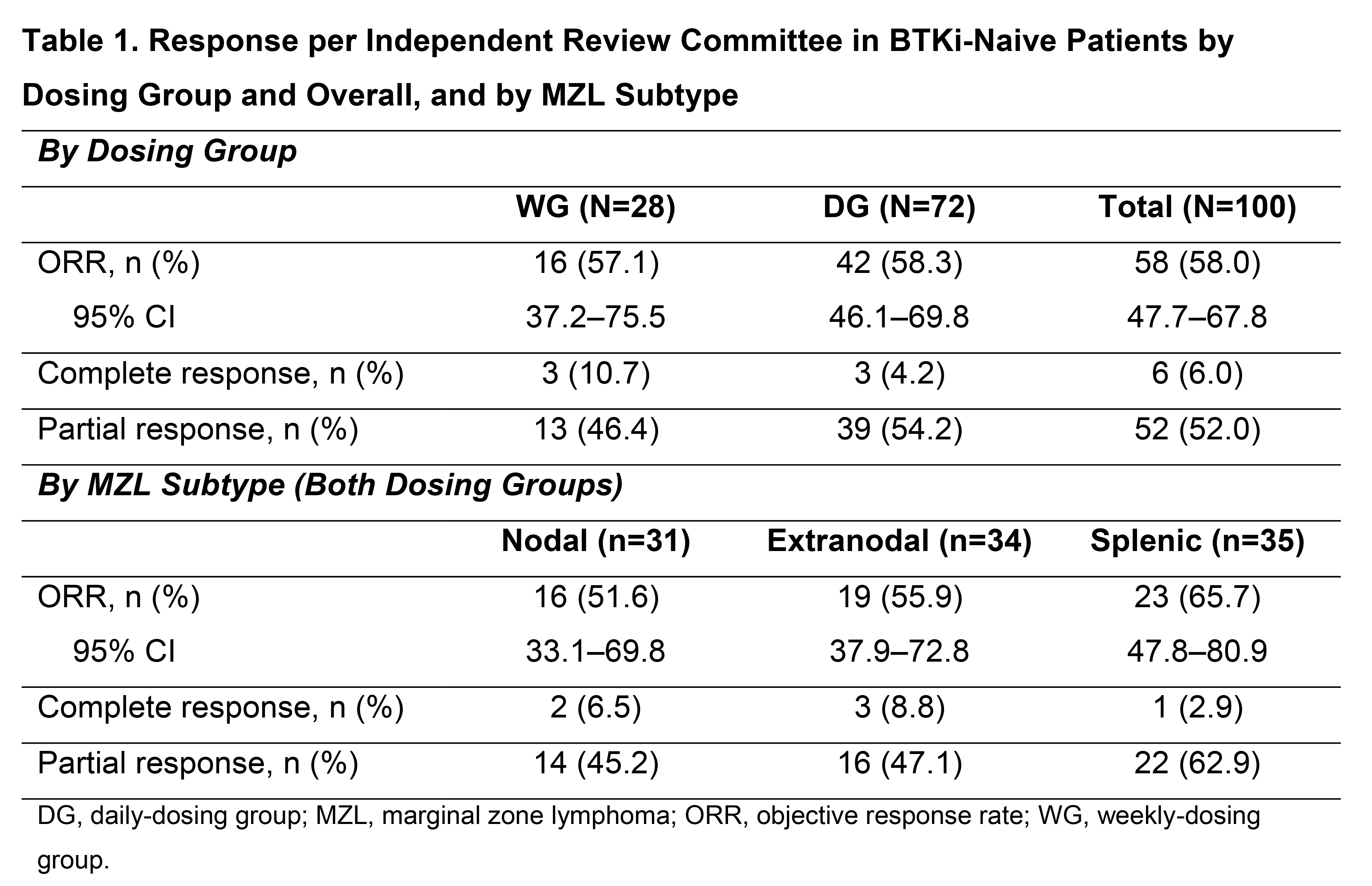 Phillips et al ASH 2021 Abstract 44 Session 623
Chronos 3: Copanlisib for Indolent Lymphoma
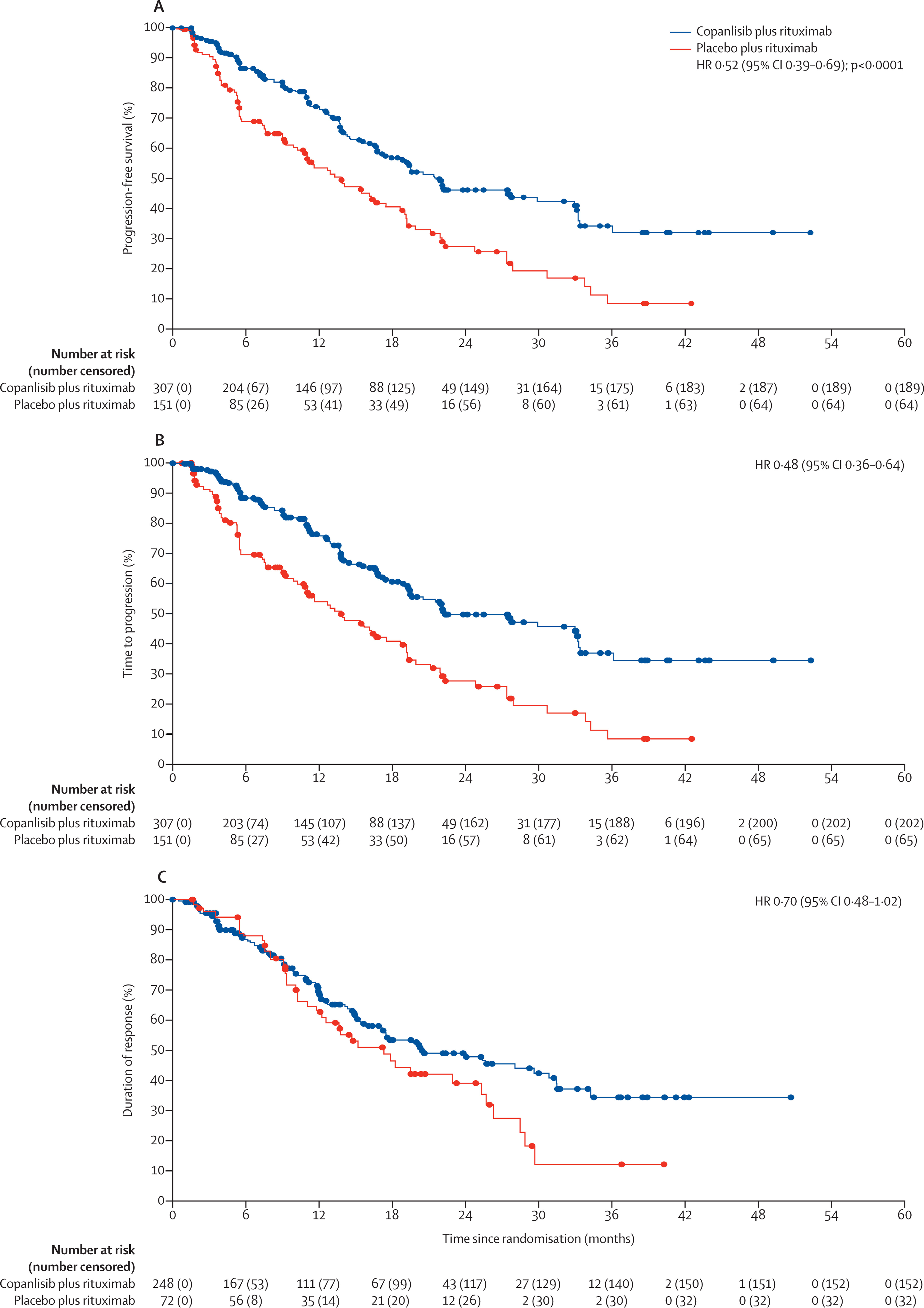 Copanlisib: Pan class PI3K inhibitor
n=458 randomized C + R or Placebo +R
Median f/u 19 months, 205 events
PFS 21.5 m vs 13.8 m
Hyperglycemia in 57%
Hypertension in 40%
PFS
Time to Progression
DOR
Matasar et al Lancet Oncol 2021; 22:678
CAR Design: Critical Elements
CAR T cells are genetically altered to express CAR on the cell surface.
T Cell Receptor
Chimeric Antigen Receptor
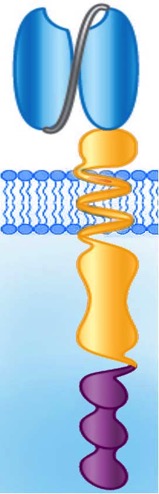 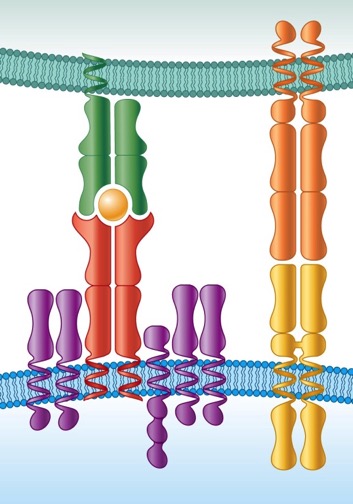 scFv: recognize tumor surface proteins

   


Costimulatory Signal 2: CD28 or 4-1BB or OX40

Essential Signal 1: 
CD3z
APC
pMHC
CD28L
TCR
T Cell
CD28
Activation Independent of MHC
Limited to cell surface proteins
CD3z
ZUMA-5 (cont.)
Overall ORR by IRRC assessment was 93% (95% CI, 86-97), and CR rate was 80% (95% CI, 71-88)
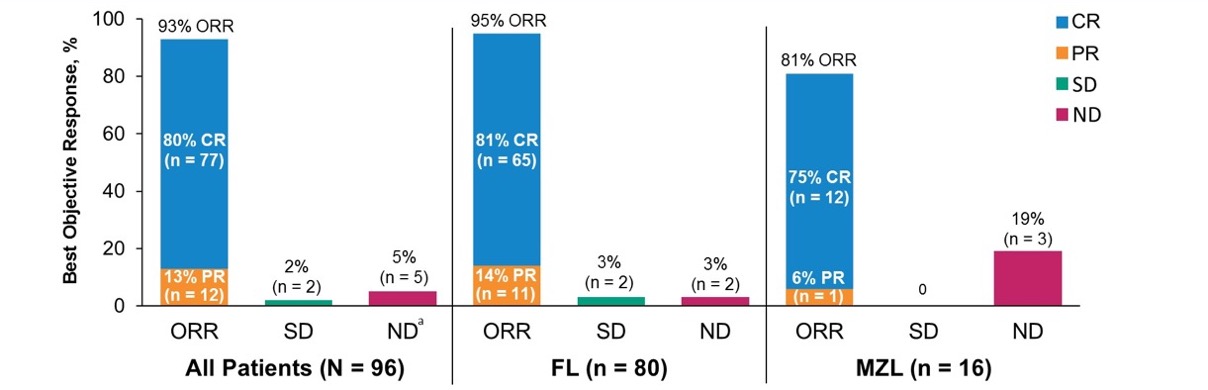 The median time to first response was 1 month (range, 0.8-3.1)
Of the 80 patients with FL, 10 (13%) had an initial response of PR at Week 4 and later converted to CR
Jacobson et al 2020
ZUMA-5 (cont.)
Progression-Free Survival and Overall Survival
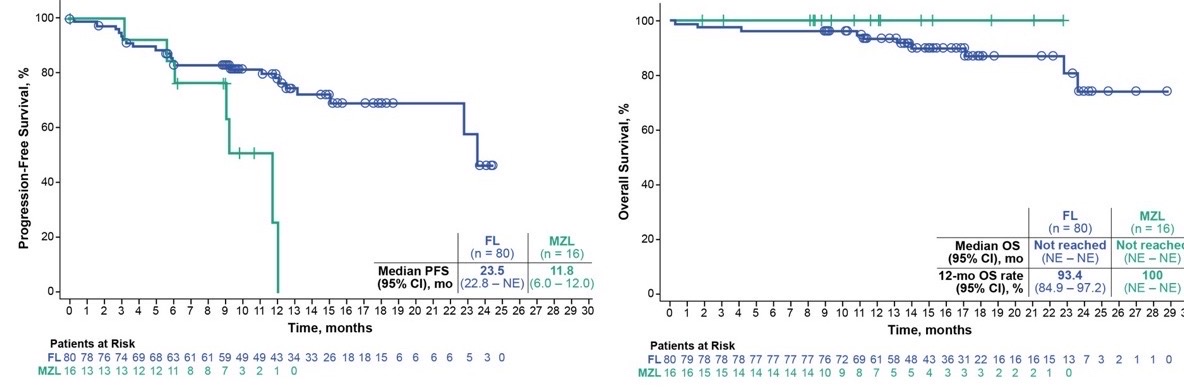 With a median follow-up of 15.3 months, median PFS was 23.5 months (95% CI, 22.8-NE) in all patients, and the median OS was not reached
The 12-month OS rate was 94.3% (95% CI, 86.8-97.6) for all patients
Jacobson et al, 2020.
89
Therapy for MZL: NCCN 2021
First Line
BR
R-CHOP
R-CVP
R
Ibrutinib
R2
First Line Extended
Rituximab x 2 years
Second Line and Subsequent
Obinutuzumab + CHOP
 +CVP 
+Bendamustine 
+Lenalidomide 
BTK inhibitors (ibrutinib, Acalabrutinib, Zanubrutinib)
R2
PI3K inhibitors (Copanlisib, Duvelisib, Idelalisib, Umbralisib all 3rd or 4th line)
NCCN 2021
90
Therapy for MZL: NCCN 2021
Second Line Consolidation and Extended Dosing
Rituximab
Transplant in selected patients

Histologic Transformation
Anthracycline based if not given
Transplant
Lisocabtagene maraleucel
Loncastuximab teserine
NCCN 2021
MZL: Take Home Messages
91
MZL are linked and overlap

Antigen driven

Infection associated

t(11;18) (q21;q21), t(1;14)(p22;q32),  BCL10 and common path to NF-kB

Treat HCV in SMZL

Splenectomy vs. rituximab in SMZL

Nodal and some Extra-nodal MZL could be treated like FL

PI3k inhibitors: Umbralisib FDA approved 2/5/2021

CAR T therapy ZUMA 5
92
Post-Assessment Question 1
Which form of marginal zone lymphoma (MZL) is most common?
Nodal MZL
Extra-modal MZL (MALT lymphoma)
Splenic MZL
93
Post-Assessment Question 2
In the AUGMENT study of lenalidomide plus rituximab (R2) vs rituximab plus placebo in patients with relapsed/refractory indolent NHL, what was the overall response rate (ORR) observed with R2?
~98%
~78%
~58%
~38%
94
Post-Assessment Question 3
Which of the following PI3K inhibitors is FDA approved for patients with MZL?
Idelalisib
Duvelisib
Umbralisib
Alpelisib
Q&A
Type your questions into the Question tab 
of your webinar control panel
Thank You!

Please complete the post-webinar evaluation at
(This link will pop-up on your screen after the webinar ends)
https://cvent.me/8w42LA
A CME request form is available for download at the end of the online evaluation.

Visit OncologyCaseClinic.com to register for 
upcoming webinars. 
A recording of today’s webinar with downloadable slides 
will be available at OncologyCaseClinic.com in about 2 weeks. 

Next presentation: Wednesday, January 12
Updates from ASH
Sonali Smith, MD, FASCO